Choose the correct option.
The USA
Russia
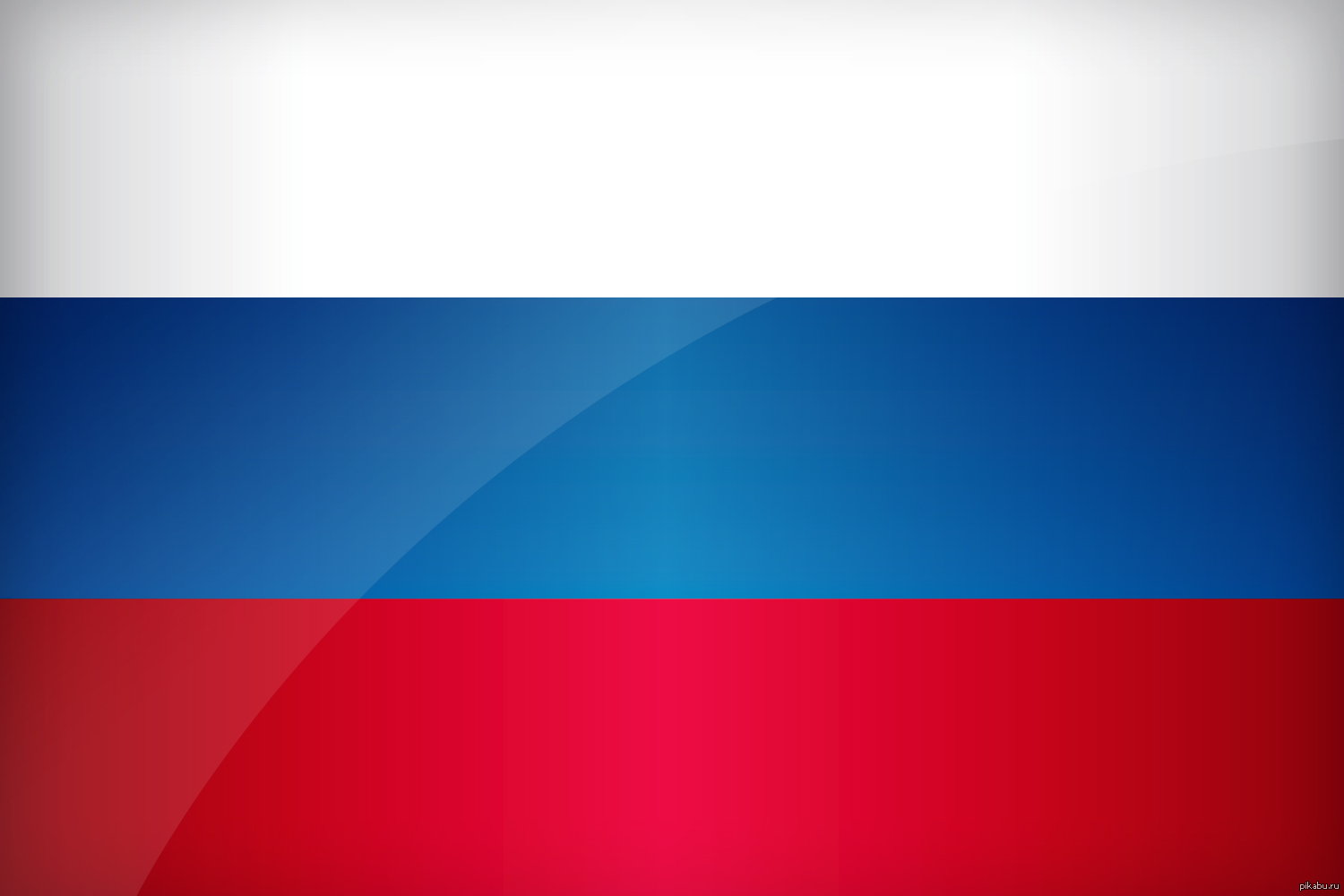 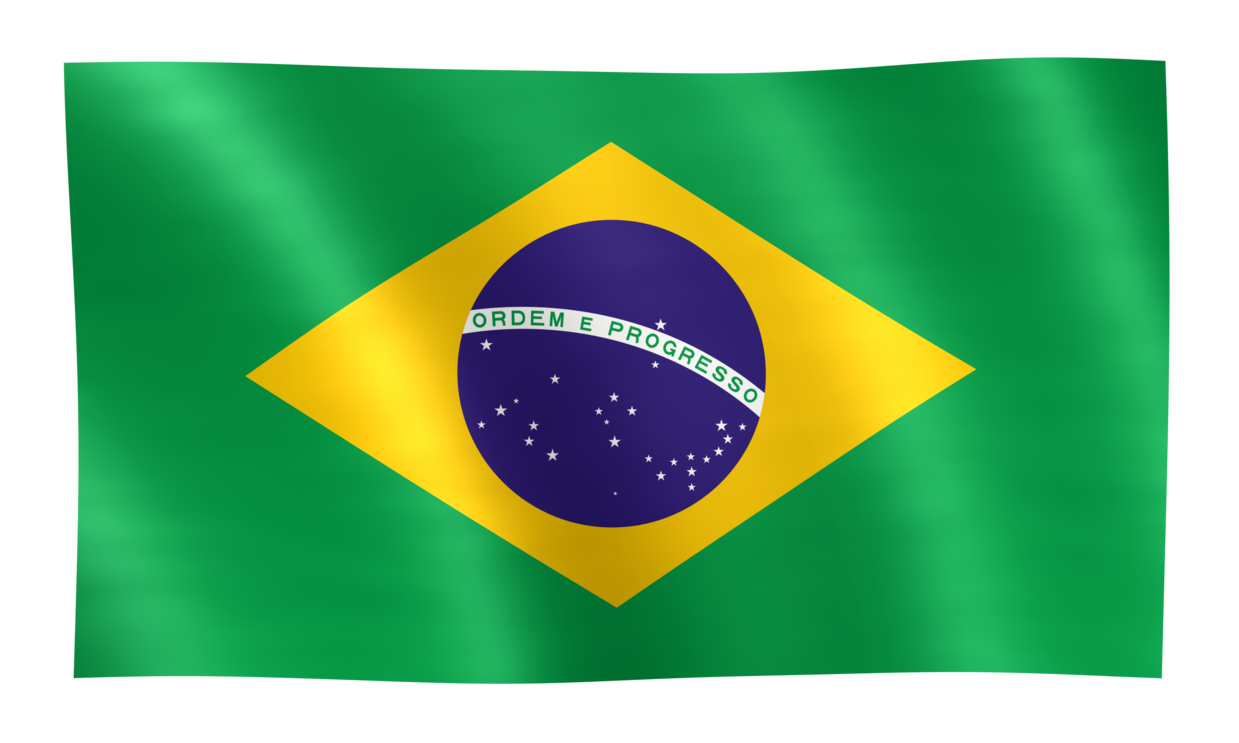 Choose the correct option.
1) Spain 
2) Brazil
Choose the correct option.
Thailand
Egypt
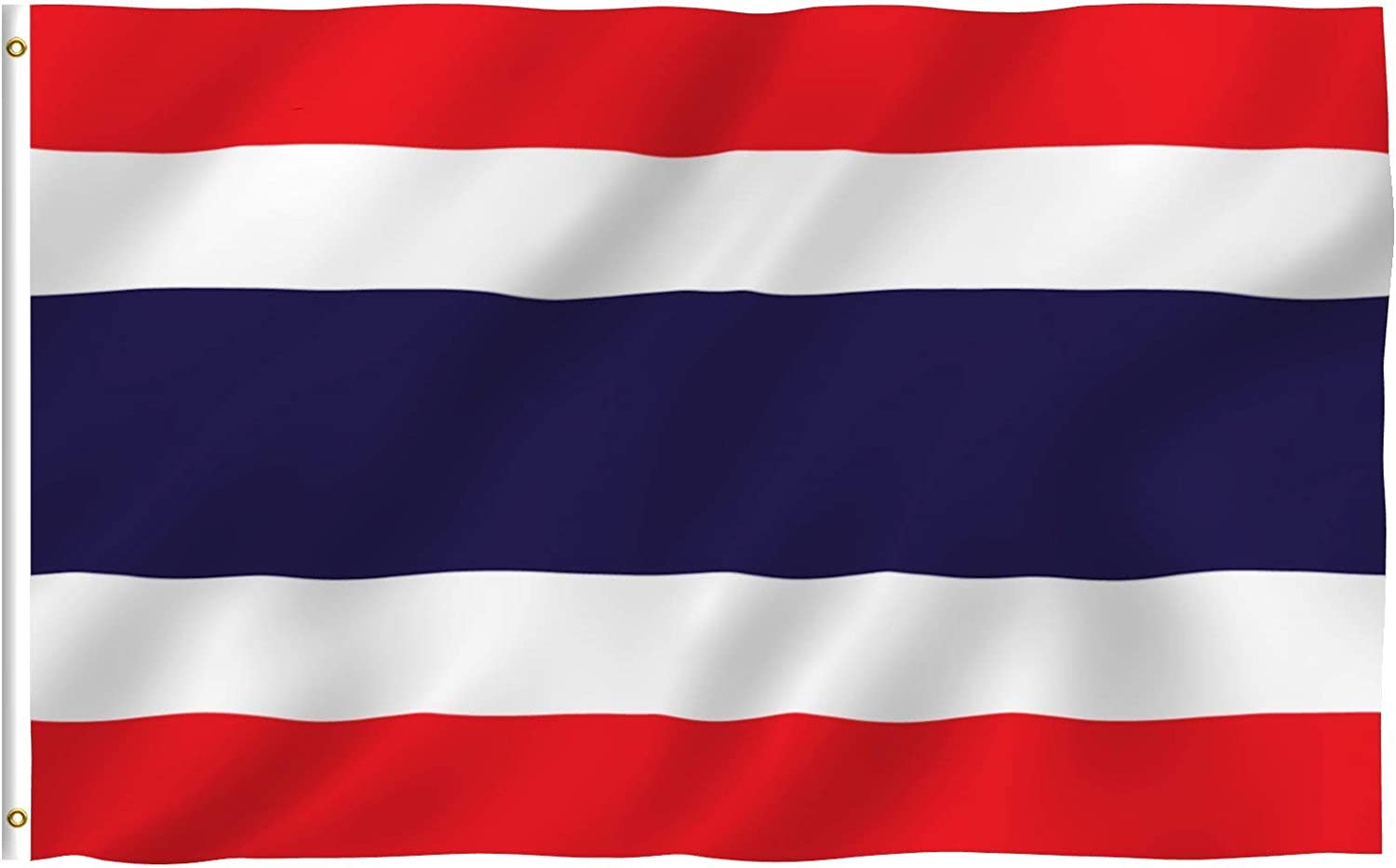 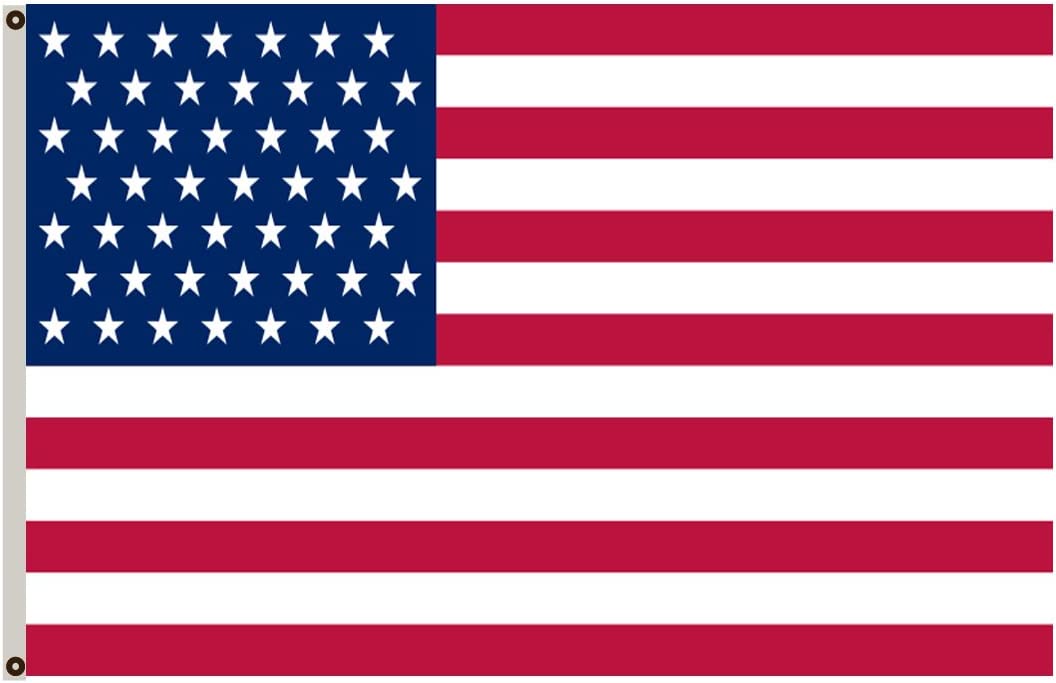 Choose the correct option.
1) The UK
2) The USA
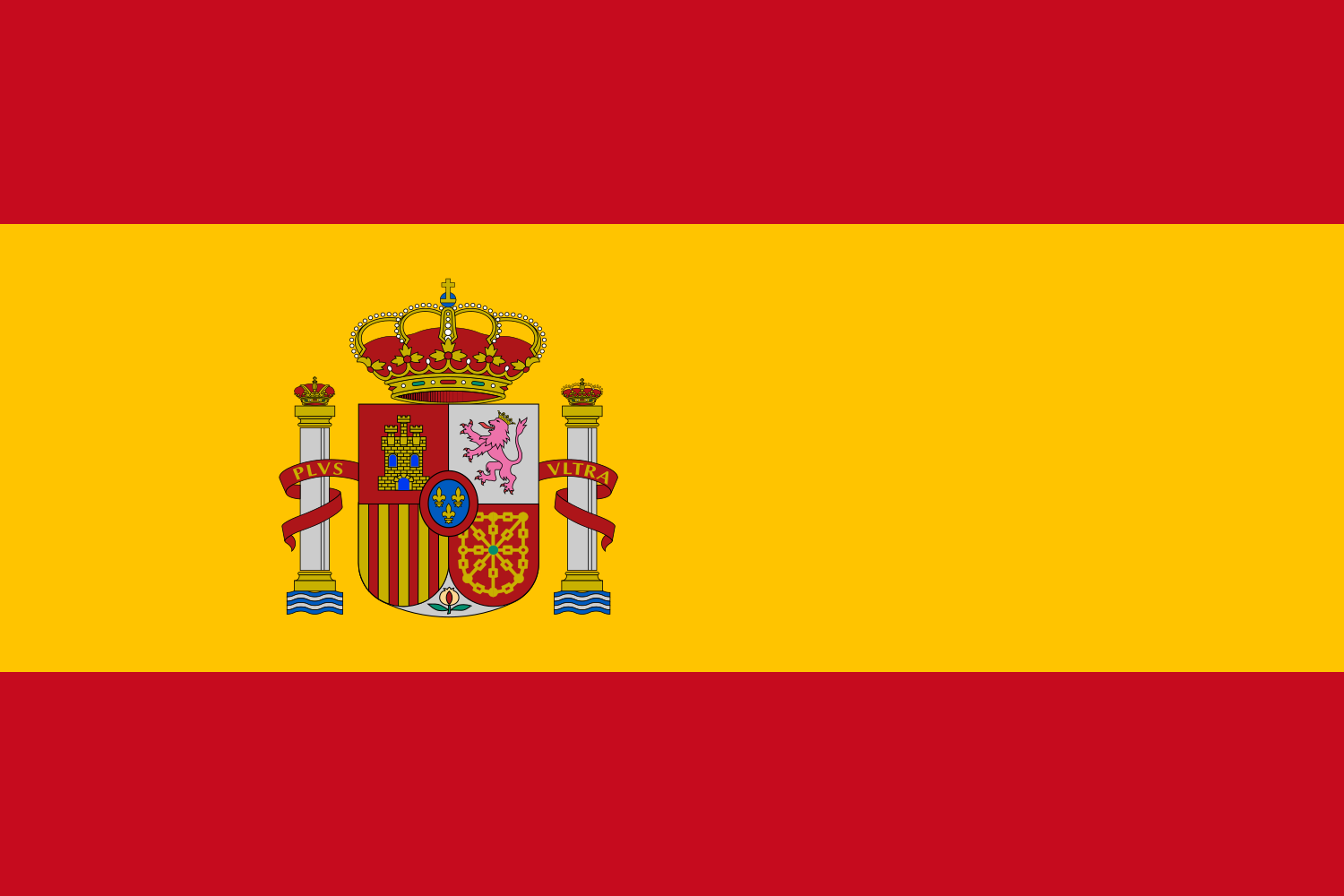 Choose the correct option.
Spain
Australia
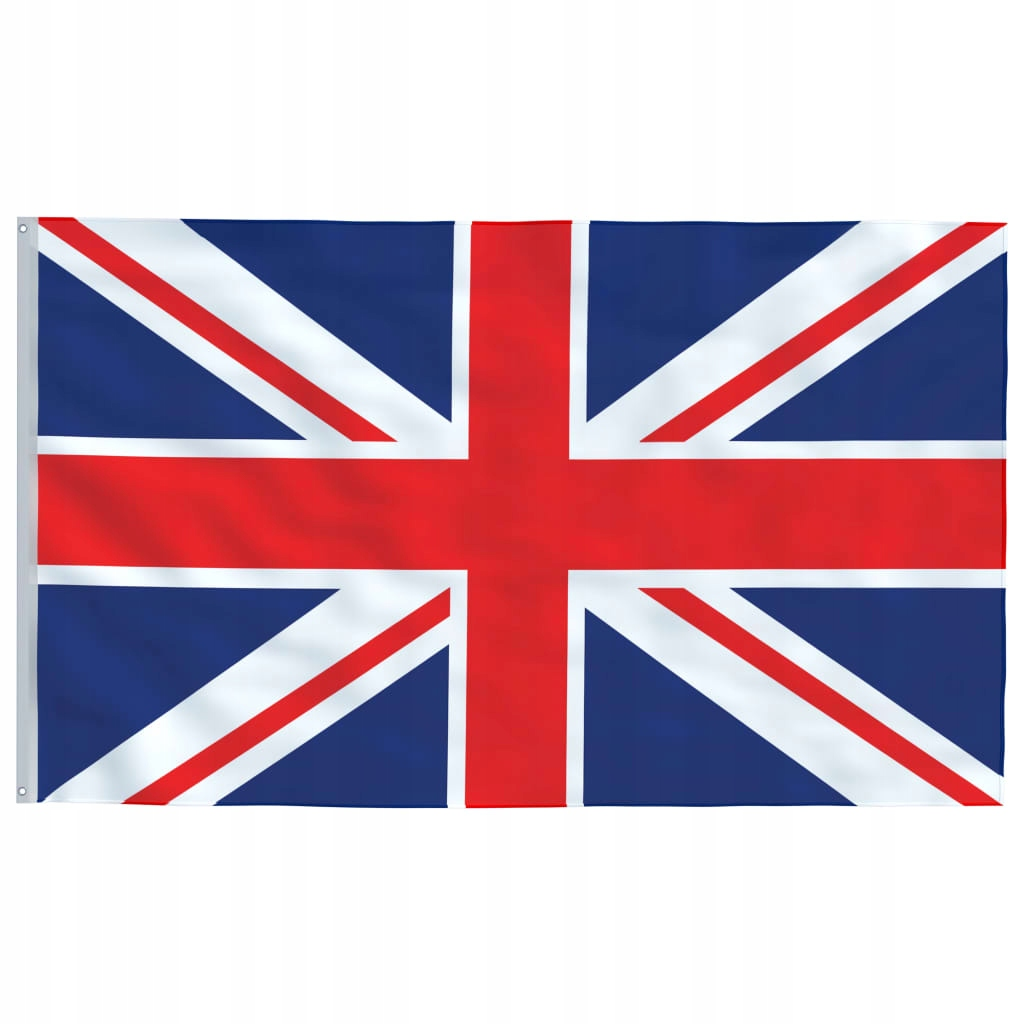 Choose the correct option.
The UK
Thailand
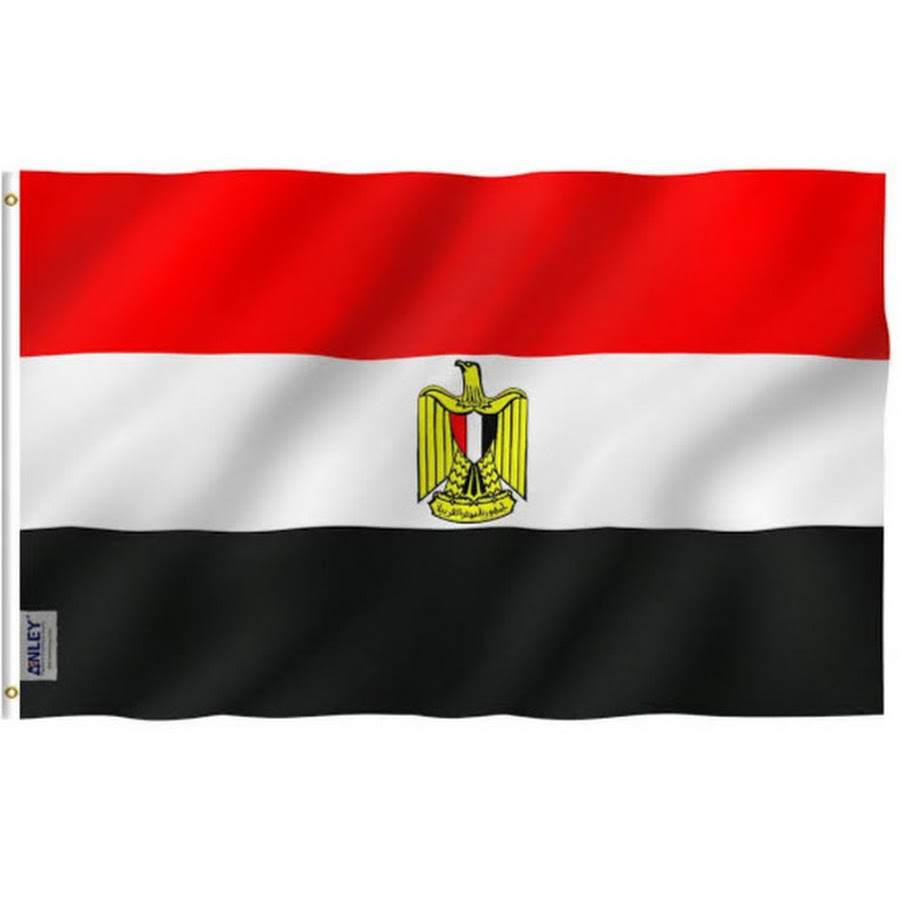 Choose the correct option.
Brazil
Egypt
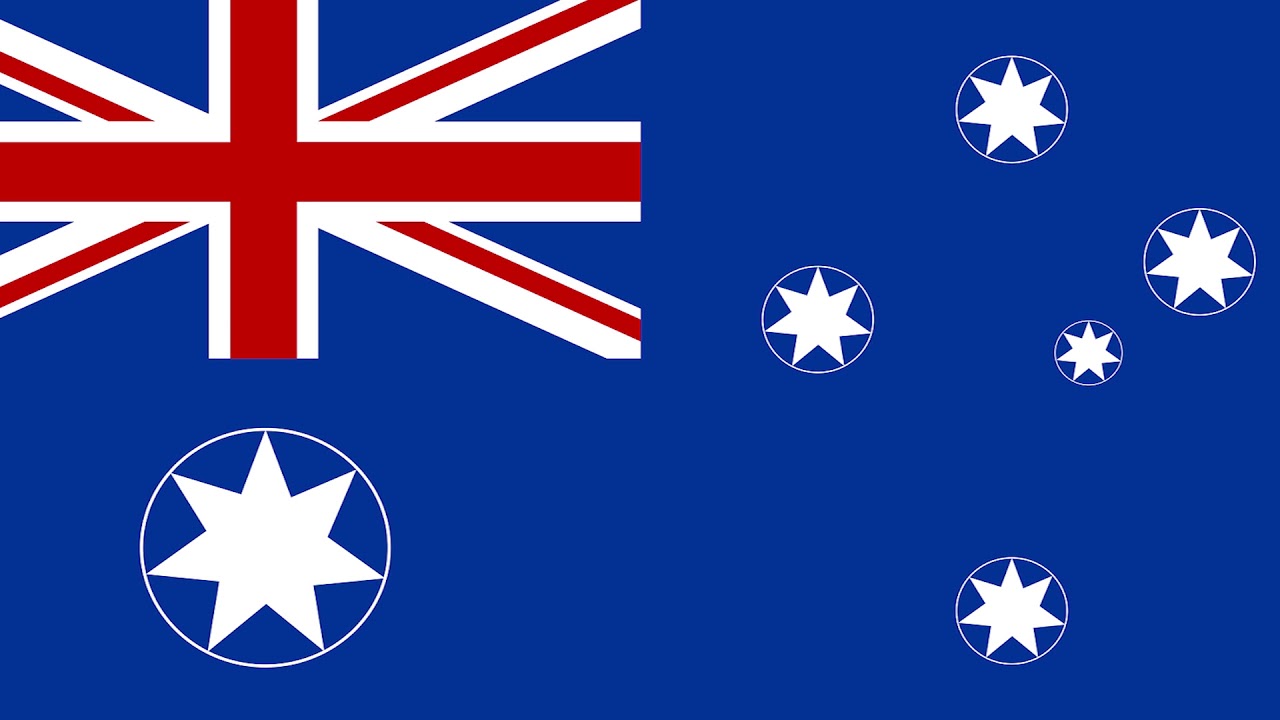 Choose the correct option.
1) Australia 
2) Russia
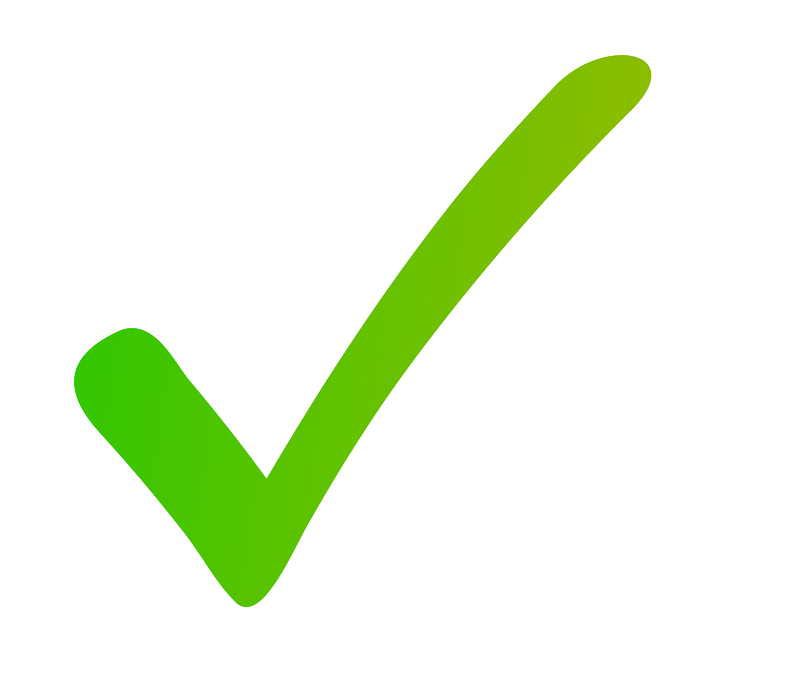 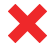